PHÒNG GIÁO DỤC VÀ ĐÀO TẠO QUẬN LONG BIÊN
TRƯỜNG THCS NGỌC THỤY
MÔN TOÁN 7 (CÁNH DIỀU)
Giáo viên: NGUYỄN THÙY LINH
NĂM HỌC: 2022-2023
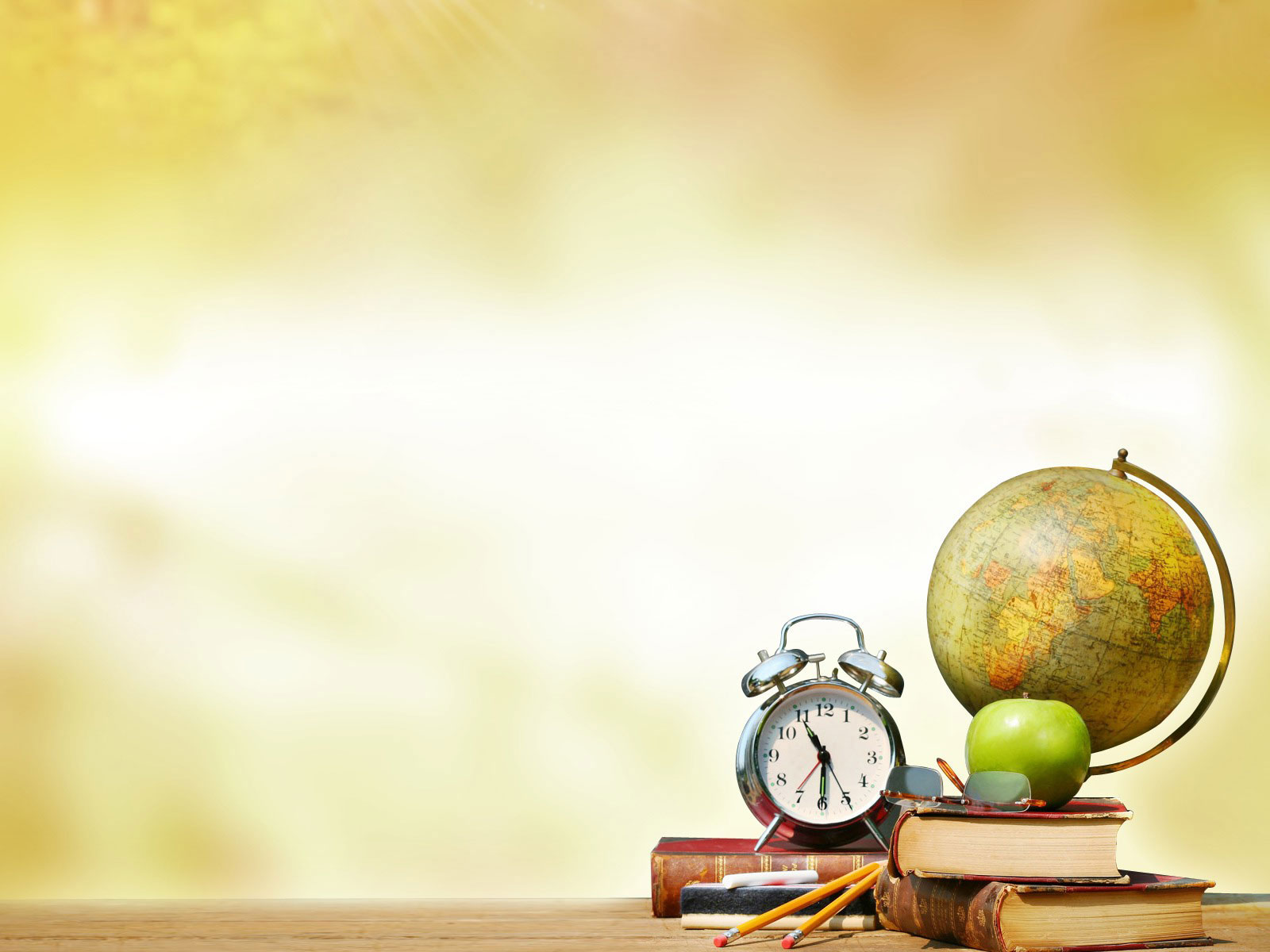 CHƯƠNG VI
BIỂU THỨC ĐẠI SỐ
Tiết 117
PHÉP CỘNG, PHÉP TRỪ 
ĐA THỨC MỘT BIẾN
(Tiết 1)
Tiết…, Bài 3. PHÉP CỘNG, PHÉP TRỪ ĐA THỨC MỘT BIẾN
I. CỘNG HAI ĐA THỨC MỘT BIẾN:
HĐ 1/SGK/T54:
a) Thực hiện phép cộng trong mỗi trường hợp sau: 
b) Nêu quy tắc cộng hai đơn thức có cùng số mũ của biến.
Trả lời
a)  
b) Để cộng hai đơn thức có cùng số mũ của biến, ta cộng hai hệ số với nhau và giữ nguyên phần biến.
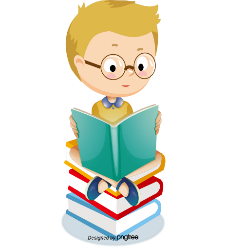 Tiết…, Bài 3. PHÉP CỘNG, PHÉP TRỪ ĐA THỨC MỘT BIẾN
I. CỘNG HAI ĐA THỨC MỘT BIẾN
HĐ 2/SGK/T54: Cho hai đa thức 
a) Sắp xếp các đa thức theo số mũ giảm dần của biến.
b) Tìm đơn thức thích hợp trong dạng thu gọn của P(x) và Q(x) rồi cộng hai đơn thức theo từng cột ở bảng.
 c) Dựa vào kết quả cộng hai đơn thức theo từng cột, xác định đa thức R(x).
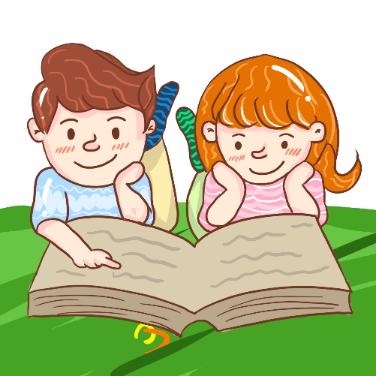 Tiết…, Bài 3. PHÉP CỘNG, PHÉP TRỪ ĐA THỨC MỘT BIẾN
I. CỘNG HAI ĐA THỨC MỘT BIẾN
HĐ 2/SGK/T54: Cho hai đa thức 
a)
b) 



c) R(x) là tổng của hai đa thức P(x) và Q(x); kí hiệu:
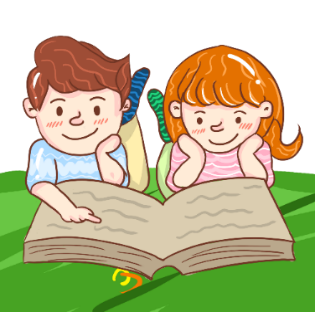 [Speaker Notes: Em để chế độ hiệu ứng từng đơn vị nhỏ bằng click chuột.]
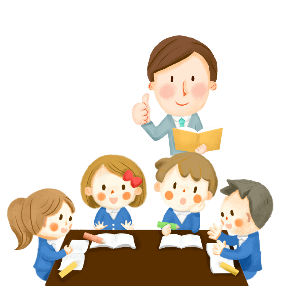 BÀI TẬP NHÓM
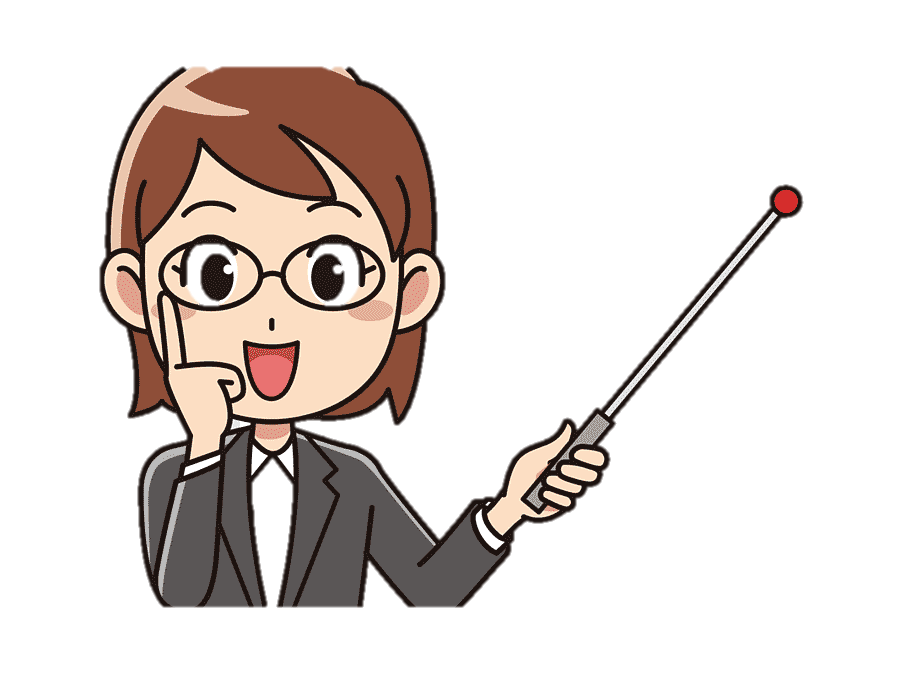 Các em hãy làm VD 1, VD 2 SGK/ T55.
NHÓM 1: VD 1
NHÓM 3: VD 2
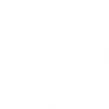 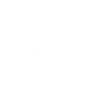 NHÓM 2: VD 1
NHÓM 4: VD 2
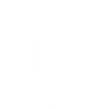 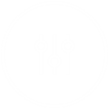 Start
End
Tiết…, Bài 3. PHÉP CỘNG, PHÉP TRỪ ĐA THỨC MỘT BIẾN
I. CỘNG HAI ĐA THỨC MỘT BIẾN
VD 1/SGK/T55: Tính tổng của hai đa thức:
Giải
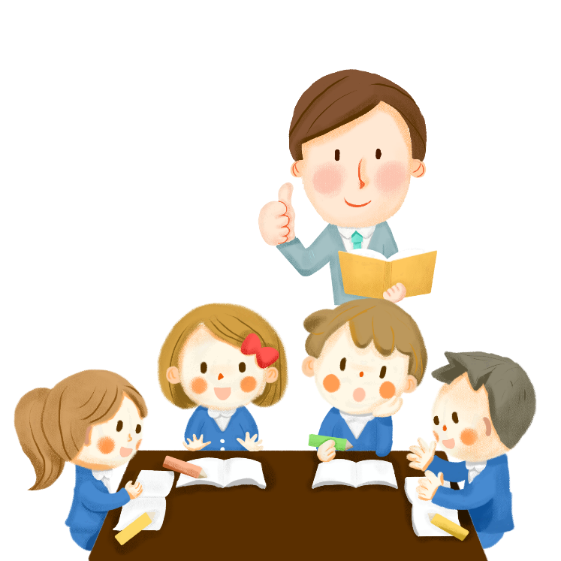 [Speaker Notes: Hoạt động nhóm. Lớp chia làm 4 nhóm, nhóm 1 và 3 làm Ví dụ 1; nhóm 2 và 4 làm Ví dụ 2. Làm ra bảng nhóm.]
Tiết…, Bài 3. PHÉP CỘNG, PHÉP TRỪ ĐA THỨC MỘT BIẾN
I. CỘNG HAI ĐA THỨC MỘT BIẾN
VD 2/SGK/T55: Khi đặt phép cộng hai đa thức, bạn Hòa viết như sau: 



Theo em,bạn Hòa viết như vậy đúng chưa? Vì sao? Nếu chưa đúng, em hãy sửa lại cho đúng.
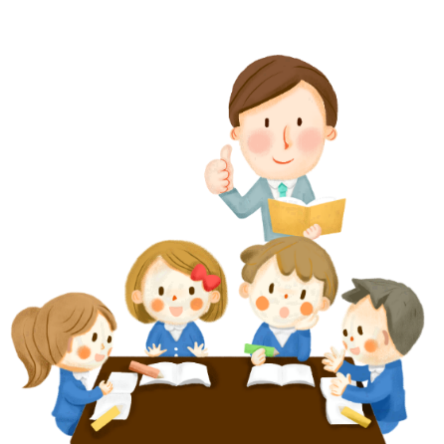 Tiết…, Bài 3. PHÉP CỘNG, PHÉP TRỪ ĐA THỨC MỘT BIẾN
I. CỘNG HAI ĐA THỨC MỘT BIẾN
VD 2/SGK/T55:                             Giải
Cách làm của bạn Hòa chưa đúng. Vì các đơn thức 6x và 6 không có cùng số mũ của biến nên chúng không được viết ở cùng một cột.
Cách viết đúng là:
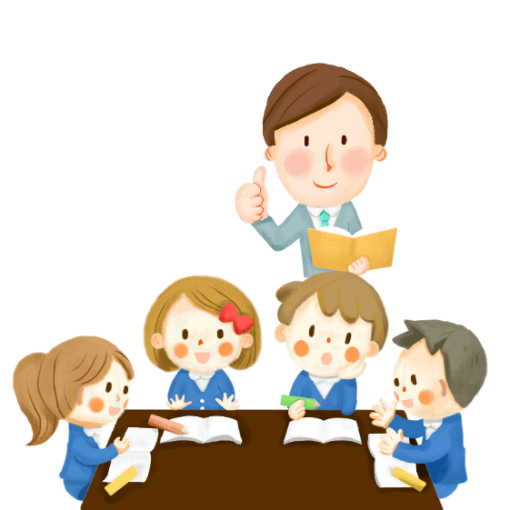 Tiết…, Bài 3. PHÉP CỘNG, PHÉP TRỪ ĐA THỨC MỘT BIẾN
I. CỘNG HAI ĐA THỨC MỘT BIẾN:
Cộng hai đa thức một biến theo cột dọc:
Nhận xét/SGK/T55: Để cộng hai đa thức một biến (theo cột dọc), ta có thể làm như sau:



Chú ý/SGK/T55.
Tiết…, Bài 3. PHÉP CỘNG, PHÉP TRỪ ĐA THỨC MỘT BIẾN
I. CỘNG HAI ĐA THỨC MỘT BIẾN:
HĐ 3/SGK/T55:
Cho hai đa thức
a) Sắp xếp các đa thức theo số mũ giảm dần của biến.
b) Viết tổng                  theo hàng ngang.
c) Nhóm các đơn thức có cùng số mũ của biến với nhau.
d) Tính tổng                   bằng cách thực hiện phép tính trong từng nhóm.
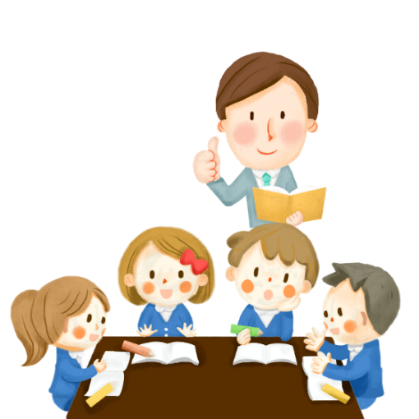 [Speaker Notes: HS hoạt động nhóm (4 nhóm đã phân), làm theo hoạt động nhóm, các nhóm ghi kết quả ra bảng nhóm. GV đánh giá HĐ nhóm theo thang điểm.]
THANG ĐÁNH GIÁ HOẠT ĐỘNG NHÓM
Tiết…, Bài 3. PHÉP CỘNG, PHÉP TRỪ ĐA THỨC MỘT BIẾN
I. CỘNG HAI ĐA THỨC MỘT BIẾN:
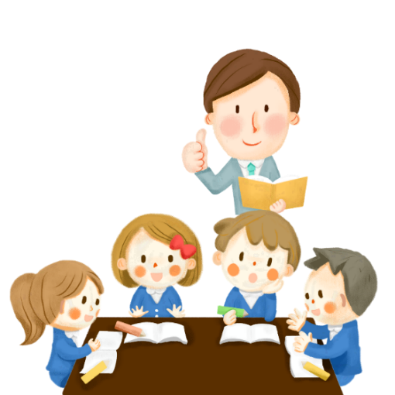 HĐ 3/SGK/T55:
Đáp án:
Ta có:
Suy ra:
Đặt phép tính
Sắp xếp các đa thức
Bỏ ngoặc
Nhóm các đơn thức
có cùng số mũ của biến
Thực hiện phép tính
Tiết…, Bài 3. PHÉP CỘNG, PHÉP TRỪ ĐA THỨC MỘT BIẾN
I. CỘNG HAI ĐA THỨC MỘT BIẾN:
Cộng hai đa thức một biến theo hàng ngang:
Nhận xét/SGK/T56: Để cộng hai đa thức một biến (theo hang ngang), ta có thể làm như sau:
Tiết…, Bài 3. PHÉP CỘNG, PHÉP TRỪ ĐA THỨC MỘT BIẾN
I. CỘNG HAI ĐA THỨC MỘT BIẾN:
Cộng hai đa thức một biến theo hàng ngang: VD 3/SGK/T56:
Tính tổng của 2 đa thức
Giải:
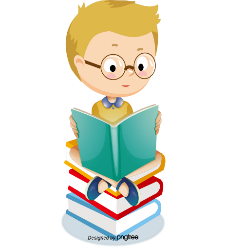 [Speaker Notes: - Hoạt động cá nhân. HS làm bài ra PBT, cuối giờ GV thu]
Tiết…, Bài 3. PHÉP CỘNG, PHÉP TRỪ ĐA THỨC MỘT BIẾN
I. CỘNG HAI ĐA THỨC MỘT BIẾN:
Dạng 1: Tính tổng các đa thứcDạng 2: Bài tập tổng hợp, bài toán thực tế liên quan tới cộng đa thức một biến.
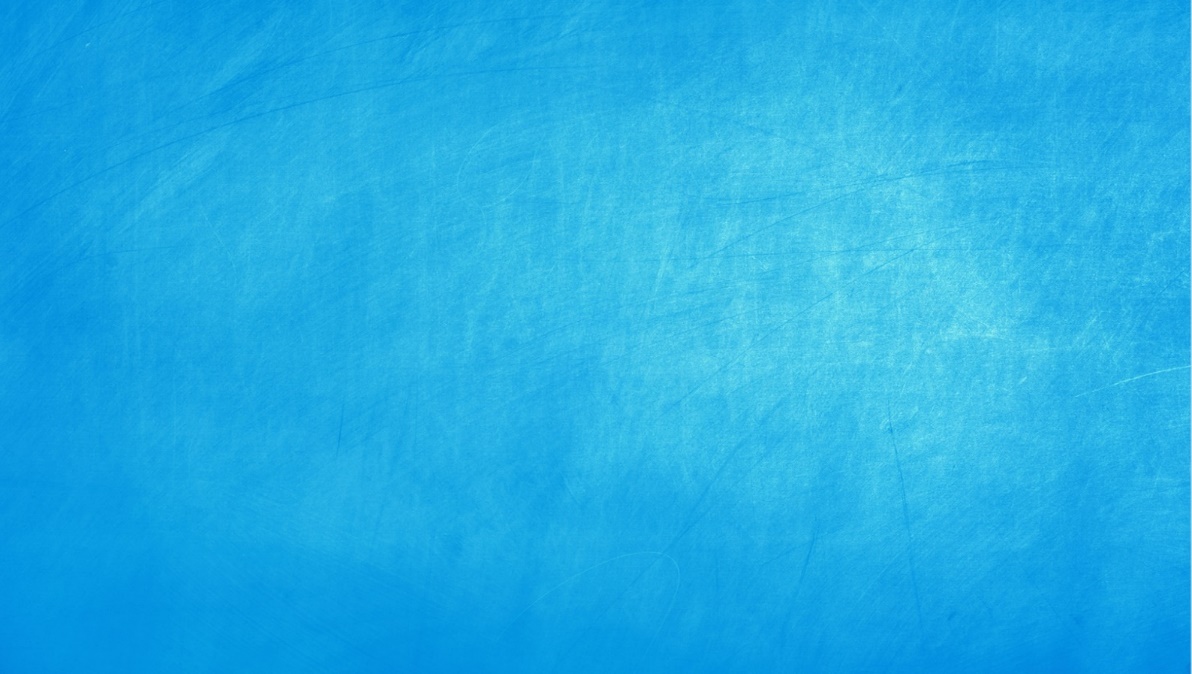 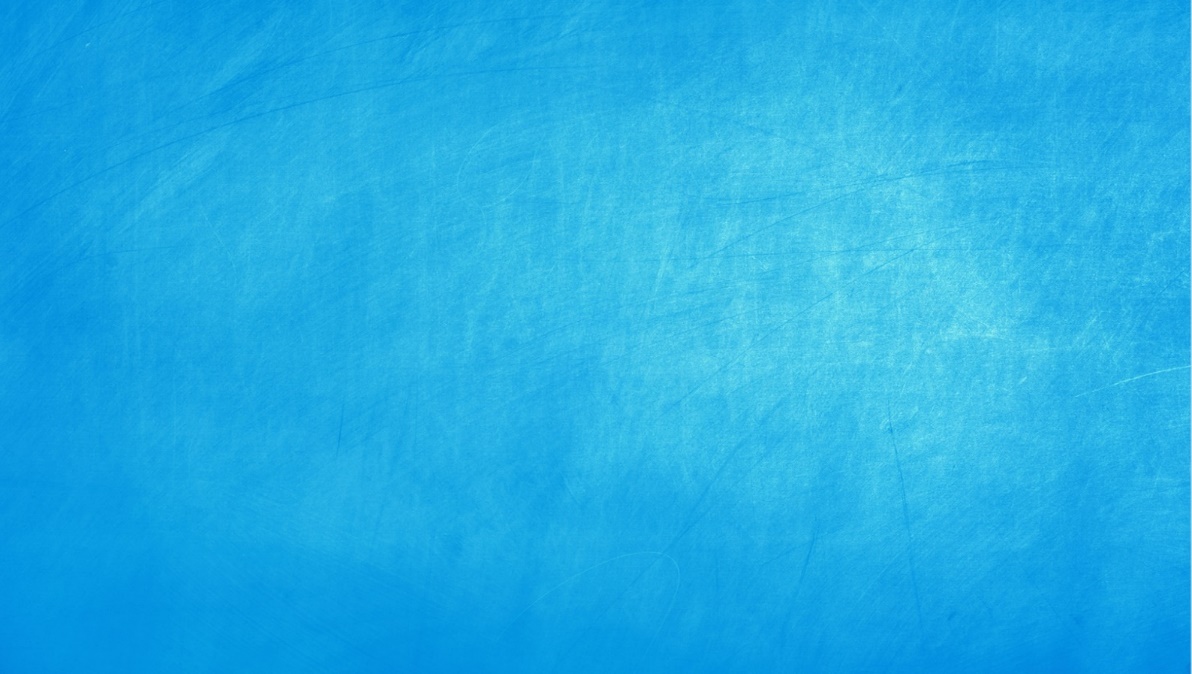 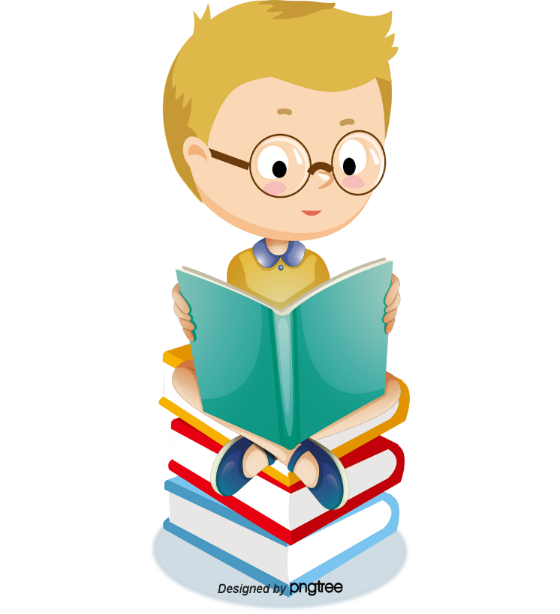 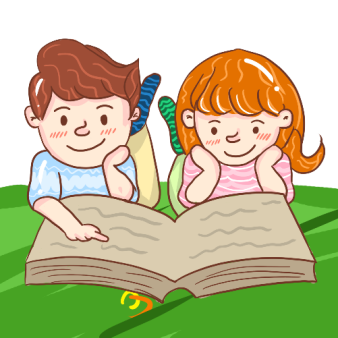 Tiết…, Bài 3. PHÉP CỘNG, PHÉP TRỪ ĐA THỨC MỘT BIẾN
I. CỘNG HAI ĐA THỨC MỘT BIẾN:
Dạng 1: Tính tổng các đa thứcLuyện tập 2 / SGK T56:Tính tổng của hai đa thức sau bằng hai cách:
Giải
Viết các đa thức theo lũy thừa giảm dần của biến:
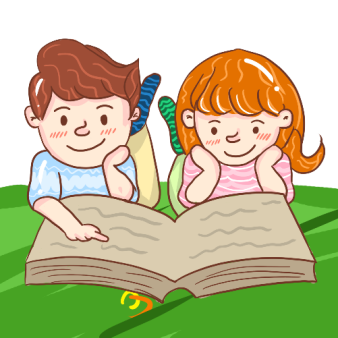 [Speaker Notes: - Hoạt động cặp đôi. Một HS làm phép cộng theo cột dọc, một HS làm phép cộng theo hàng ngang. 
- Sau đó đối chiếu kết quả với nhau, đúng thì HS tự làm cả hai cách vào vở, sai thì cùng tìm ra điểm sai.
- Nhóm nào có kết quả đúng nhanh nhất được chấm điểm.]
Tiết…, Bài 3. PHÉP CỘNG, PHÉP TRỪ ĐA THỨC MỘT BIẾN
I. CỘNG HAI ĐA THỨC MỘT BIẾN:
Dạng 1: Tính tổng các đa thứcLuyện tập 2 / SGK T56:
Giải
* Cách cột dọc:
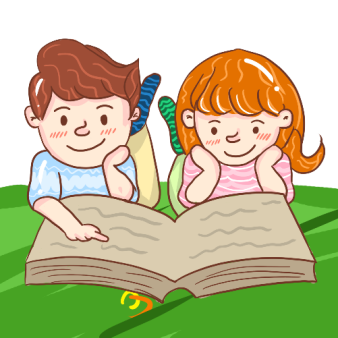 [Speaker Notes: - Hoạt động cặp đôi. Một HS làm phép cộng theo cột dọc, một HS làm phép cộng theo hàng ngang. 
- Sau đó đối chiếu kết quả với nhau, đúng thì HS tự làm cả hai cách vào vở, sai thì cùng tìm ra điểm sai.
- Nhóm nào có kết quả đúng nhanh nhất được chấm điểm.]
Tiết…, Bài 3. PHÉP CỘNG, PHÉP TRỪ ĐA THỨC MỘT BIẾN
I. CỘNG HAI ĐA THỨC MỘT BIẾN:
Dạng 1: Tính tổng các đa thứcLuyện tập 2 / SGK T56:
Giải
* Cách hàng ngang:
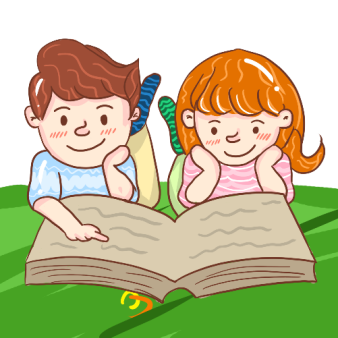 [Speaker Notes: - Hoạt động cặp đôi. Một HS làm phép cộng theo cột dọc, một HS làm phép cộng theo hàng ngang. 
- Sau đó đối chiếu kết quả với nhau, đúng thì HS tự làm cả hai cách vào vở, sai thì cùng tìm ra điểm sai.
- Nhóm nào có kết quả đúng nhanh nhất được chấm điểm.]
Tiết…, Bài 3. PHÉP CỘNG, PHÉP TRỪ ĐA THỨC MỘT BIẾN
I. CỘNG HAI ĐA THỨC MỘT BIẾN:
Dạng 2: Bài tập tổng hợp, bài toán thực tế liên quan tới cộng đa thức một biến.
QUIZIZZ
Đăng nhập vào: 
https://quizizz.com/admin/quiz/62e8eb5c69fcc9001d885960?source=quiz_page
Ấn Enter Code: 
Điền tên của các con
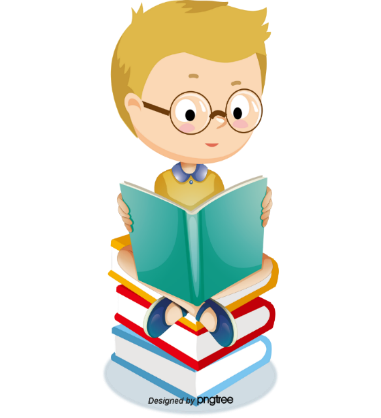 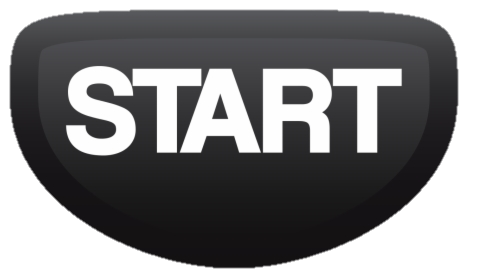 [Speaker Notes: HS đăng nhập vào Quizizz và tham gia trả lời các câu hỏi.]
HOẠT ĐỘNG
VẬN DỤNG
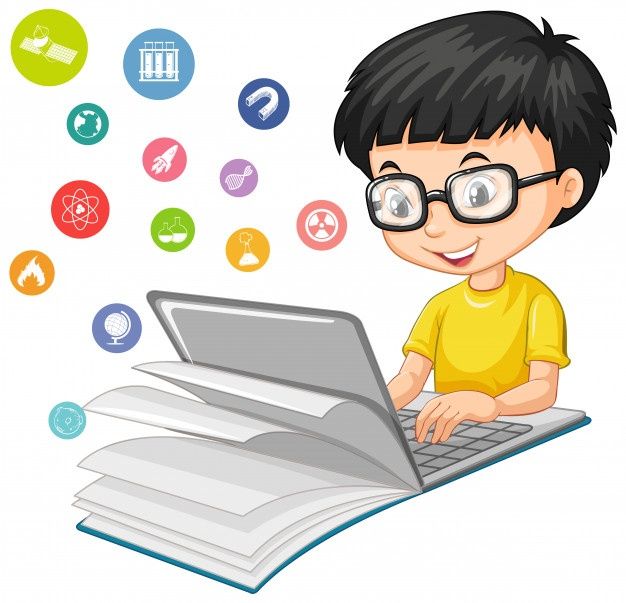 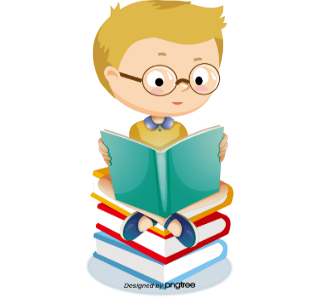 Bài toán thực tế
Bạn Hương được phân công mua một số sách làm quà tặng trong buổi tổng kết cuối năm học của lớp. Hương dự định mua ba loại sách với giá bán như bảng sau. Giả sử Hương cần mua x cuốn sách khoa học, x+8 cuốn sách tham khảo và x+5 cuốn truyện tranh.
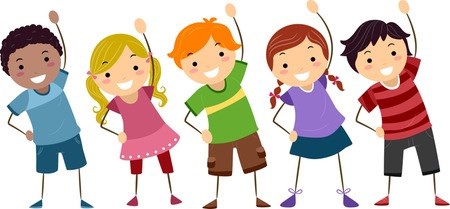 a) Viết các đa thức biểu thị số tiền Hương phải trả cho từng loại sách.
b) Tìm đa thức biểu thị tổng số tiền Hương phải trả để mua số sách đó.
[Speaker Notes: GV hướng dẫn HS về nhà làm bài.]
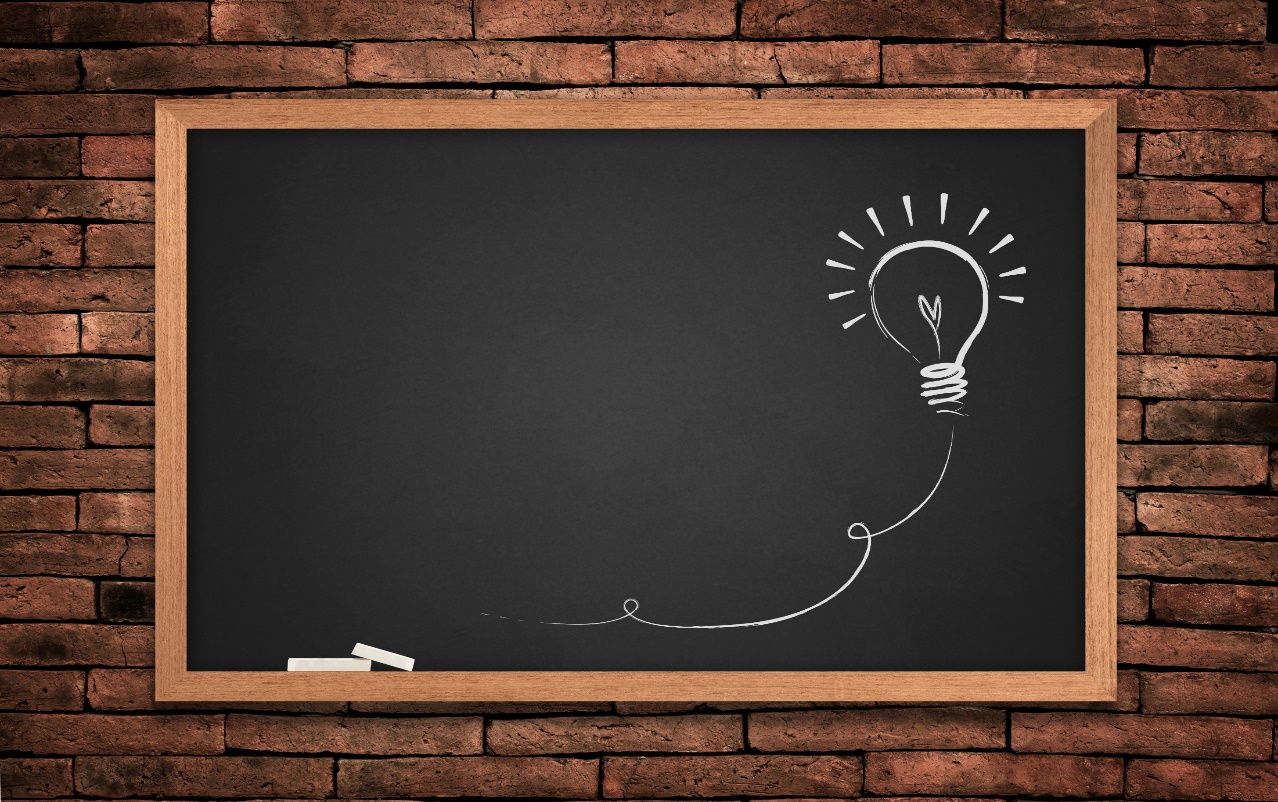 HƯỚNG DẪN VỀ NHÀ
- Xem lại, ghi nhớ các kiến thức đã học về phép cộng đa thức một biến.
- Chuẩn bị bài mới: đọc trước phần II: Phép trừ đa thức một biến.
- Bài tập: Làm bài tập 1a, bài 2 (ý cộng đa thức); bài 3/SGK/T59.
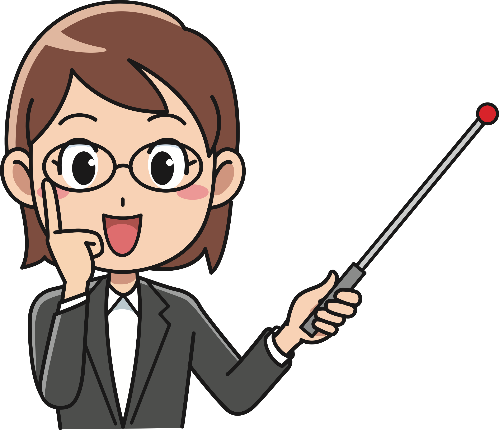